PerFectIT
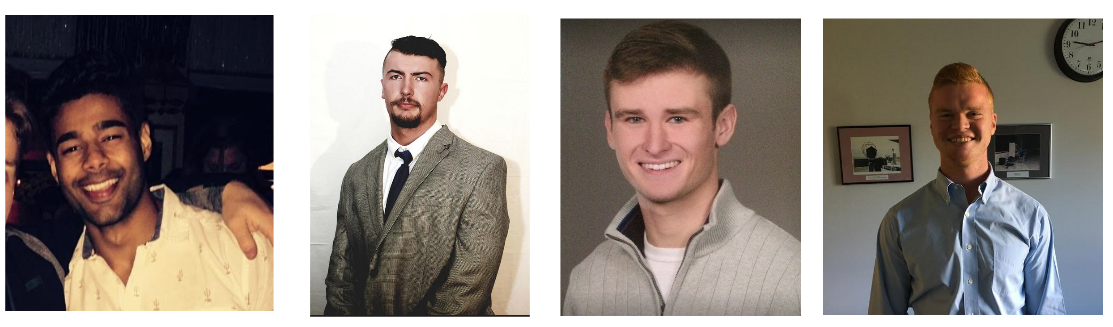 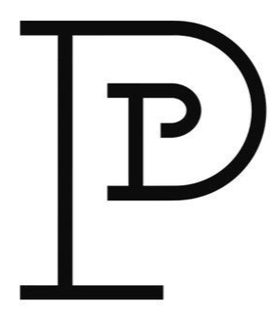 Andrew Sjogren, Maxwell Gerhardson, Sai Yarram, Nick Raymond
Faculty Advisor: Prof. Yeon Sik Noh
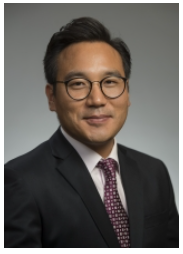 System Overview
Abstract
PerFectIT is a real time fitness monitor that will allow people to observe and correct their fitness progress. This system will provide feedback to the user, allowing them to correct their form in real time, helping decrease injuries caused by repetitive incorrect motion. People ranging from beginners to gym experts can benefit from this device because it provides a quantitative form of feedback that is unlike fitness methods that exist today. PerFectIT incorporates 3 groups of sensors, these sensors will then transmit the data real time to an Android device, which allows for full body analysis of any exercise
Results
HW Block Diagram
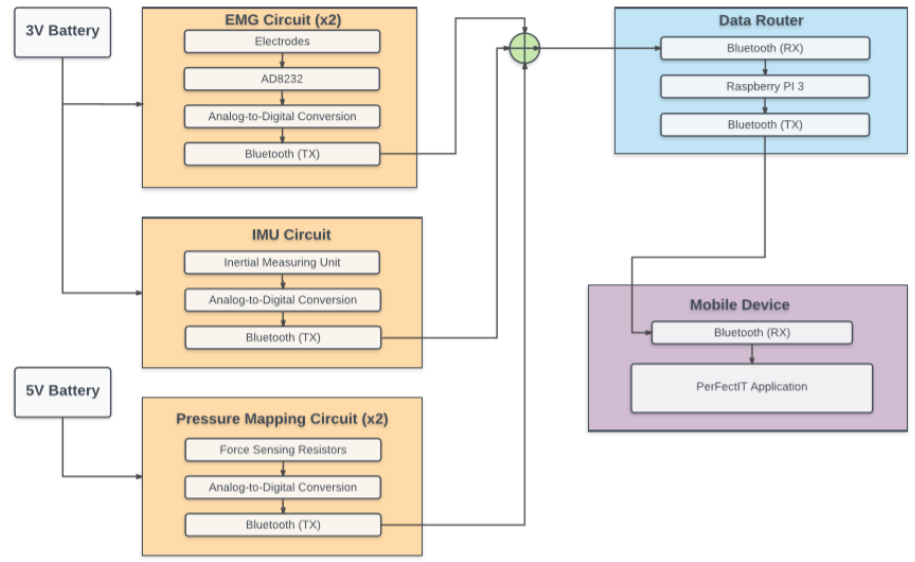 Specifications
Acknowledgement
Department of Electrical and Computer Engineering


ECE 415/ECE 416 – SENIOR DESIGN PROJECT 2018


College of Engineering - University of Massachusetts Amherst
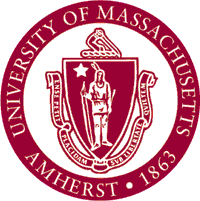 SDP18
SW Block Diagram
Foot Sensors
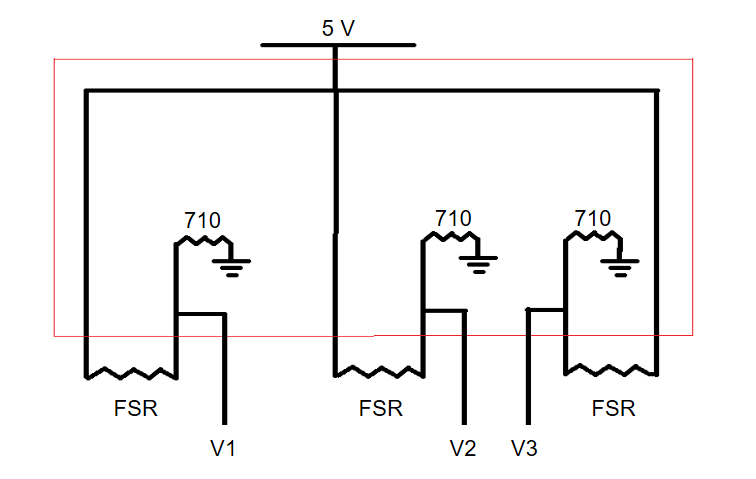 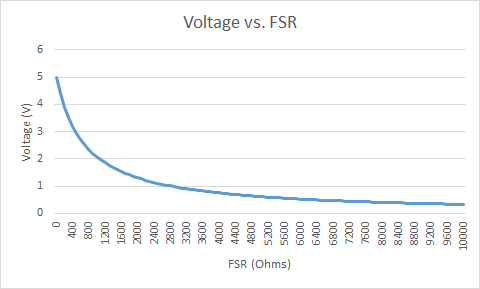 Android App
Knee Brace
Experiment
Cost
Development
Production